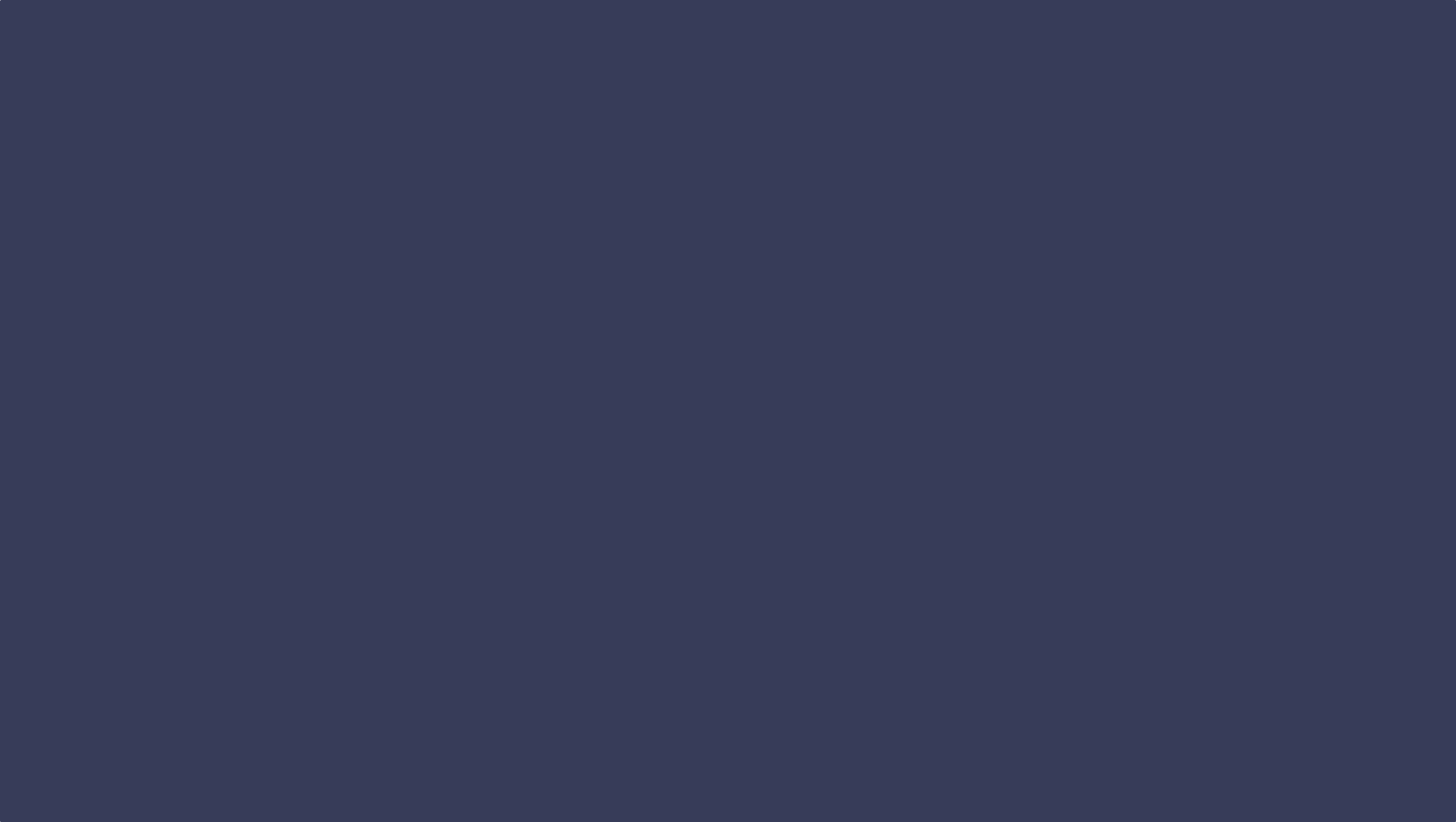 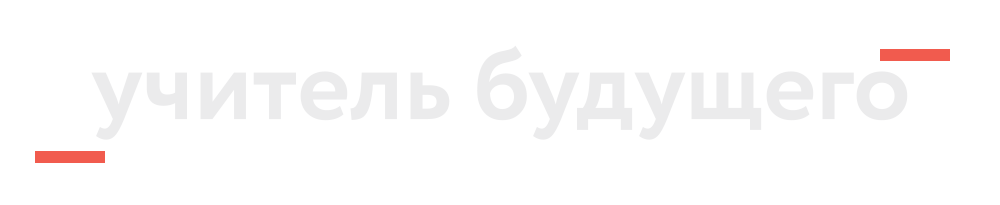 ГБУ ДПО РМ  «Центр непрерывного повышенияпрофессионального мастерства педагогических работников – «Педагог 13.ру»
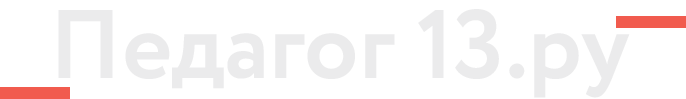 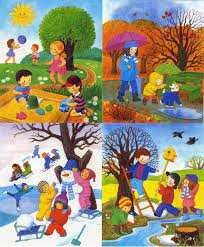 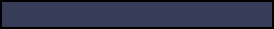 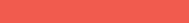 Иень шкатне. Сёксень казнетне.
(Времена года. Дары осени.)
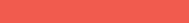 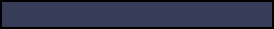 Наумова Е. М., методист лаборатории этнокультурного образования
 ГБУ ДПО РМ «ЦНППМ «Педагог 13.ру»
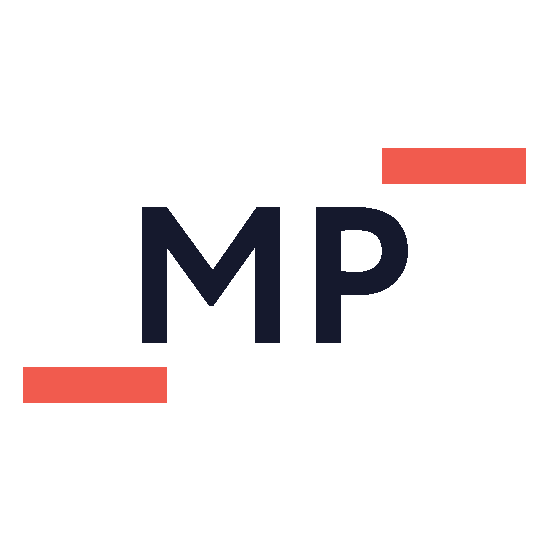 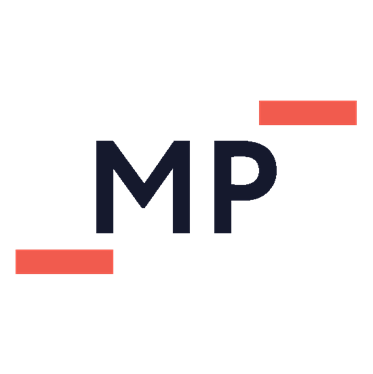 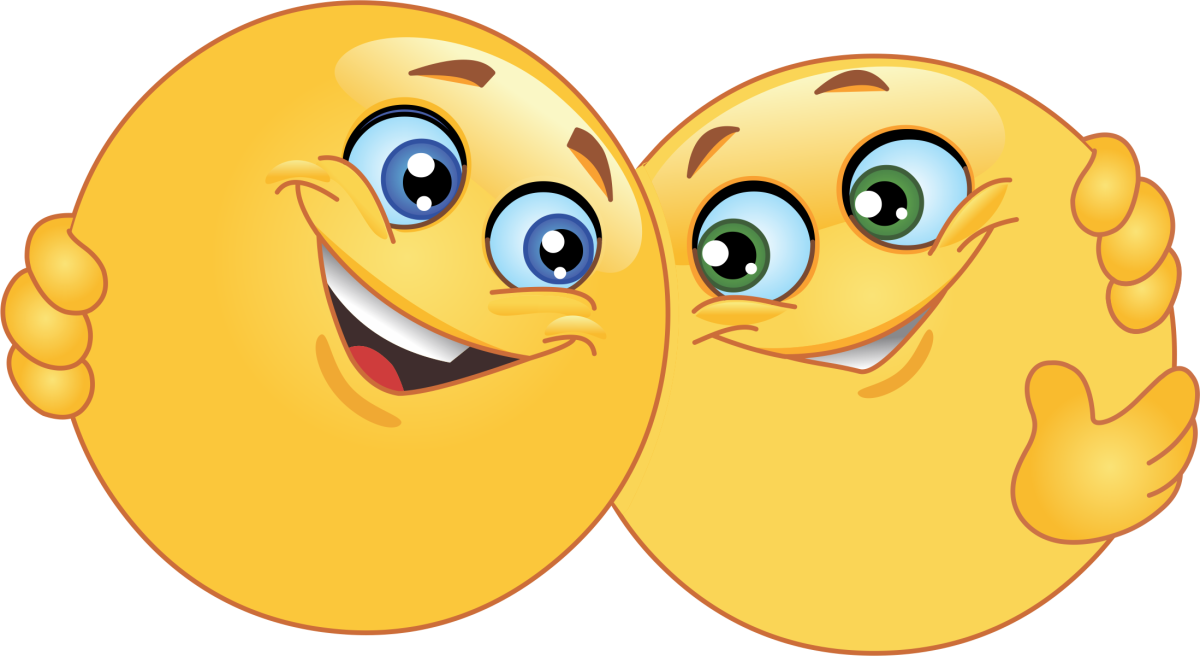 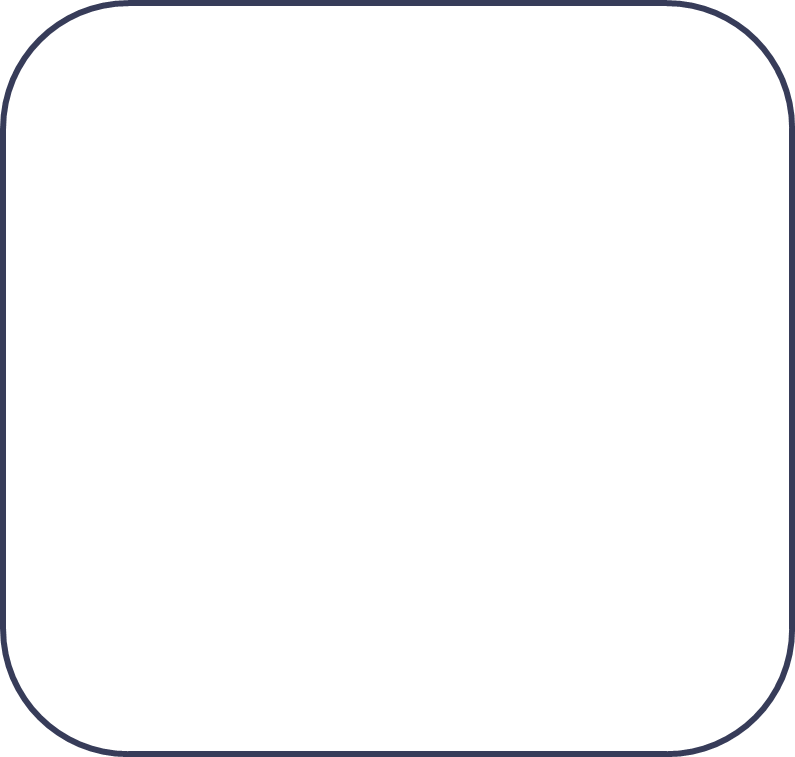 Орг.момент
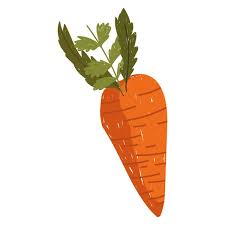 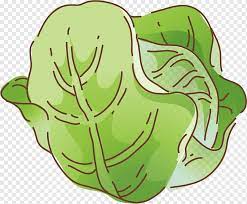 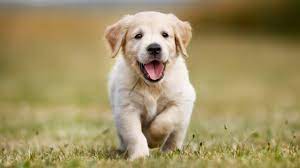 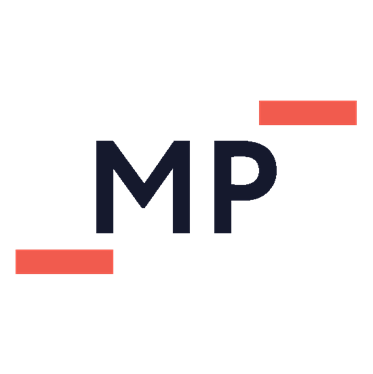 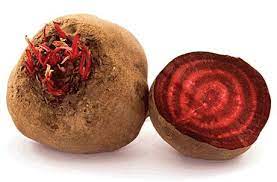 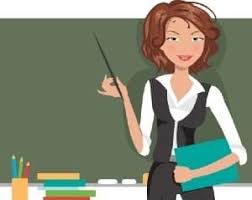 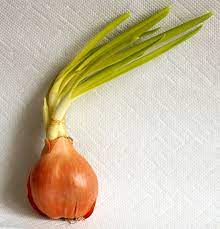 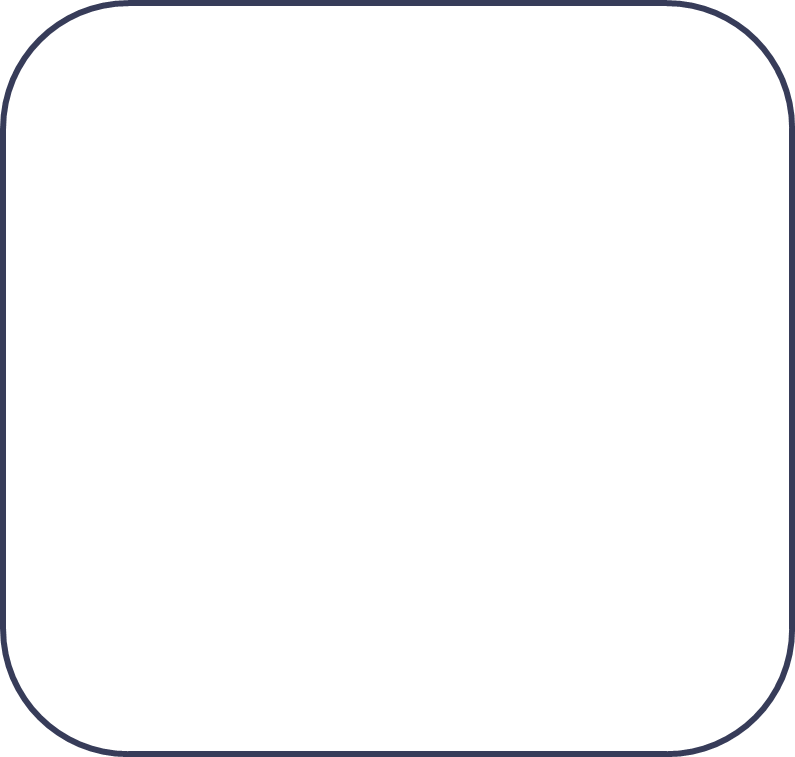 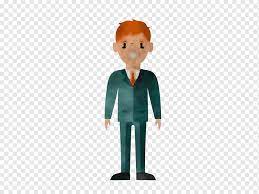 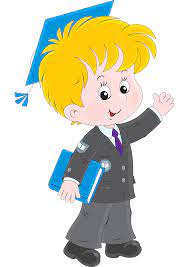 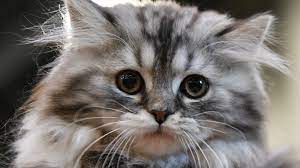 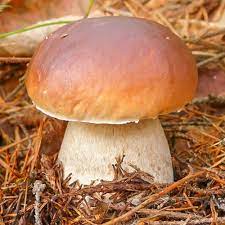 Новый материал
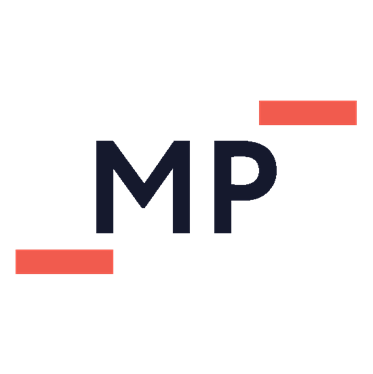 Существительной
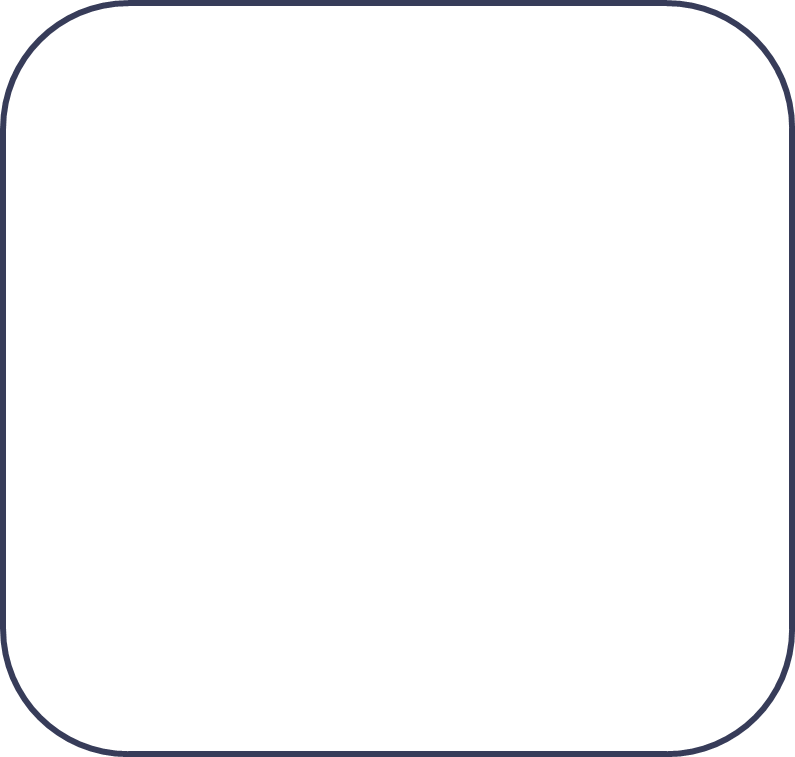 Мезе?
Киска
Катка
Капста
Куяр
Пурька
Панго
Кие?
Ломань
Тонавтыця
Тонавтниця
Сырькай
Покштя
Сазор
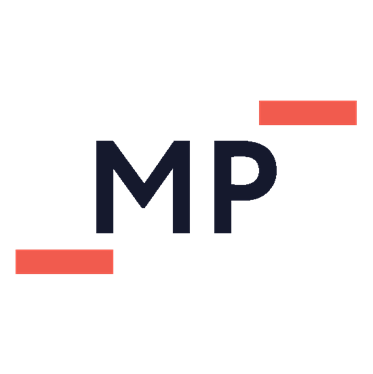 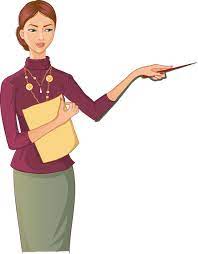 упр. 1 с.8.
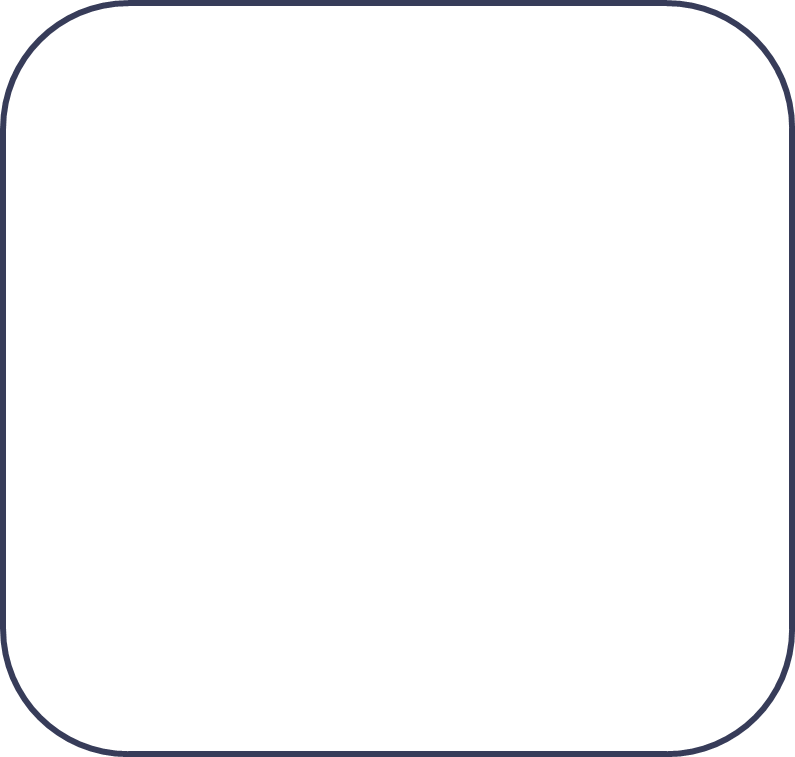 Закрепелние нового материала
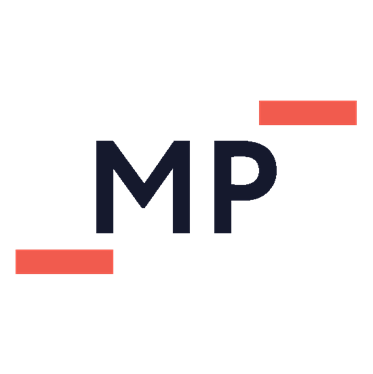 ?
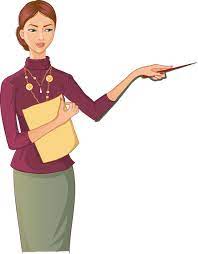 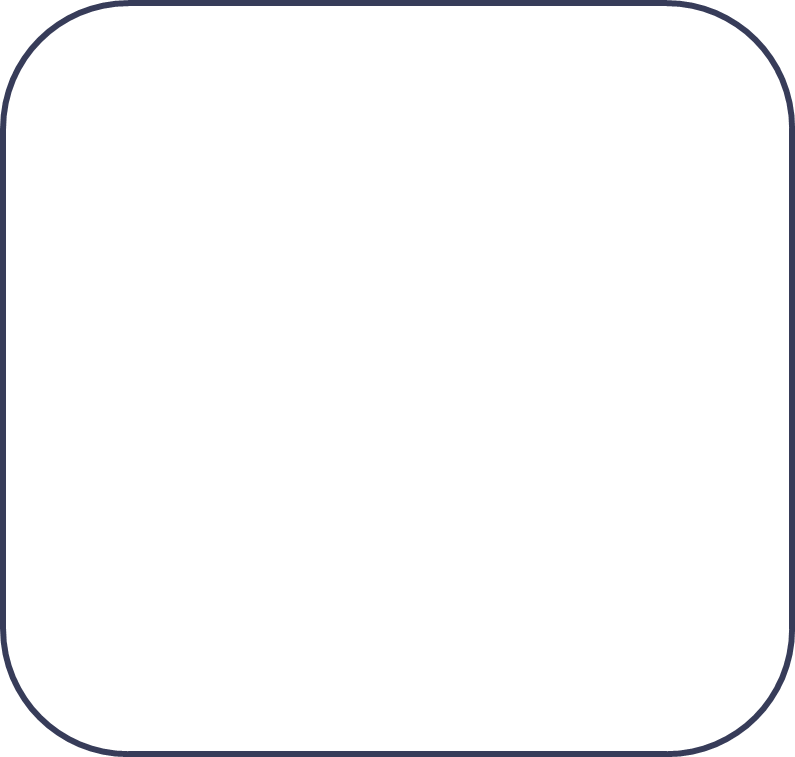 упр. 2 с.8.
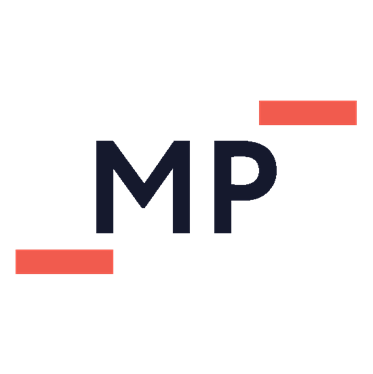 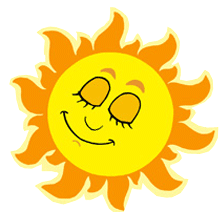 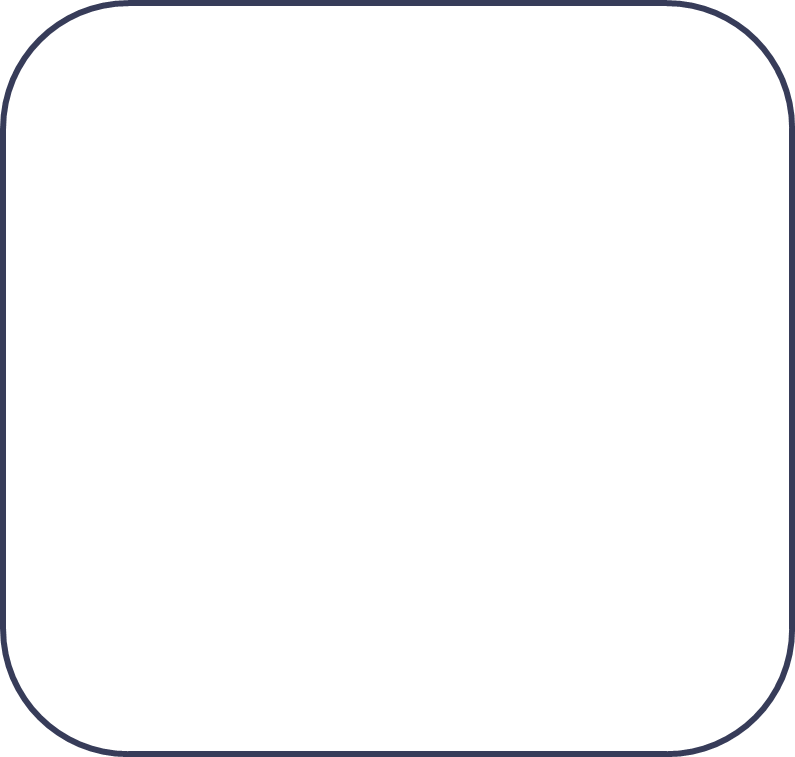 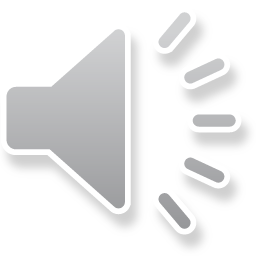 Физкультминутка
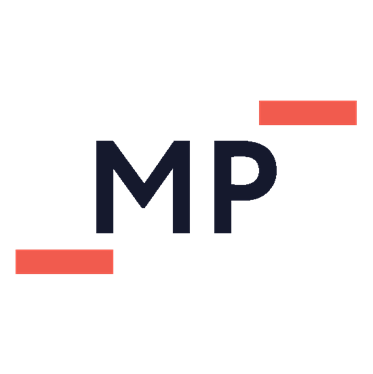 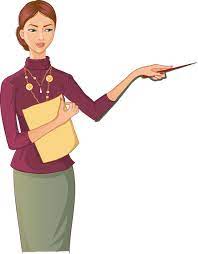 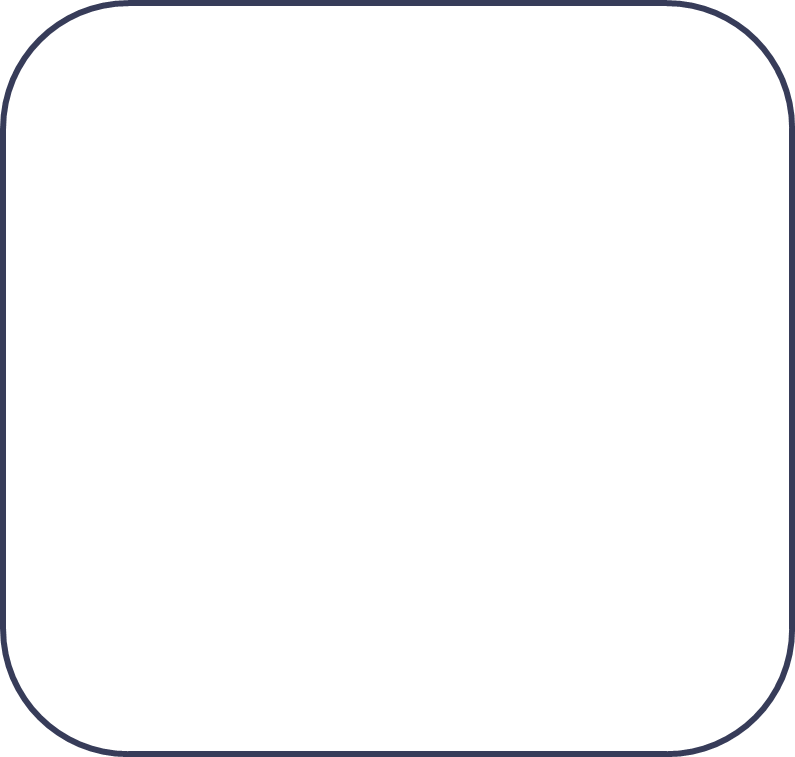 упр. 3 с. 9.
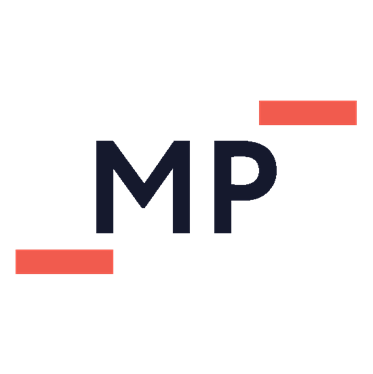 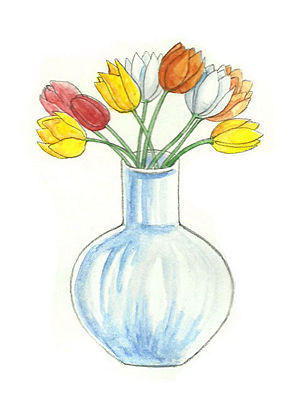 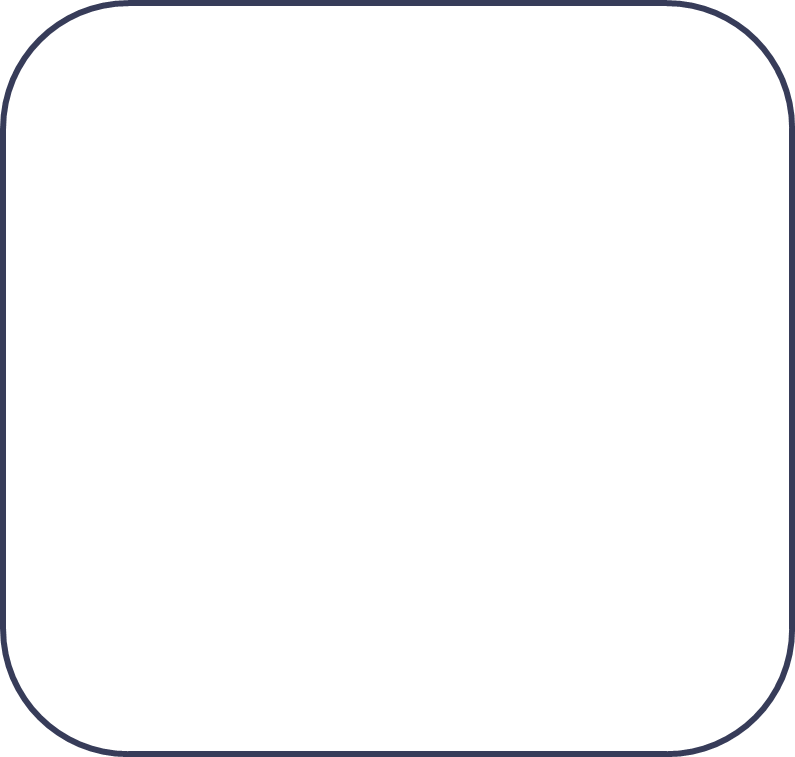 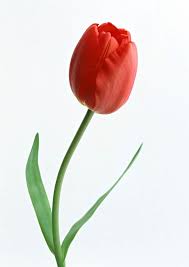 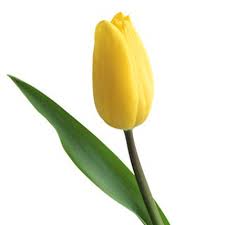 Урокось тусь мельс
Урокось мельс эзь туе
рефлексия
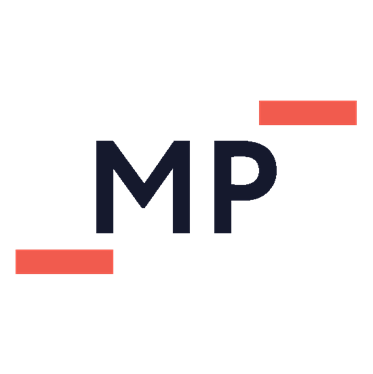 ?
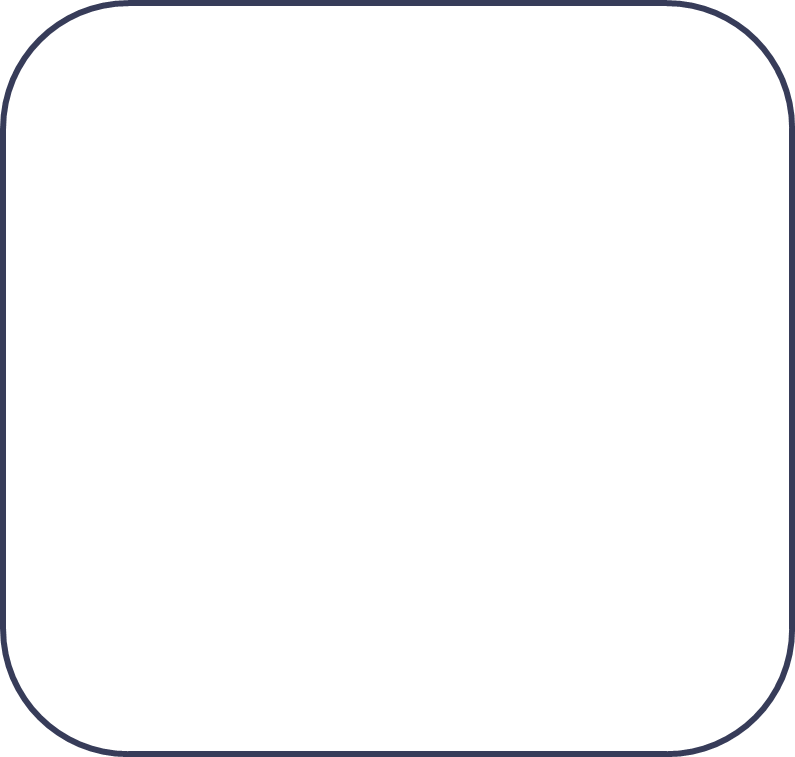 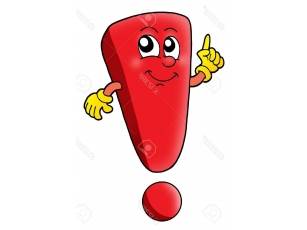 Ней мон содан
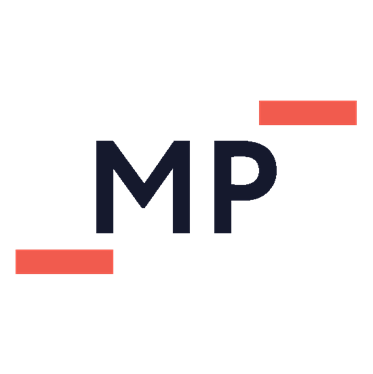 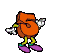 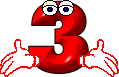 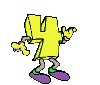 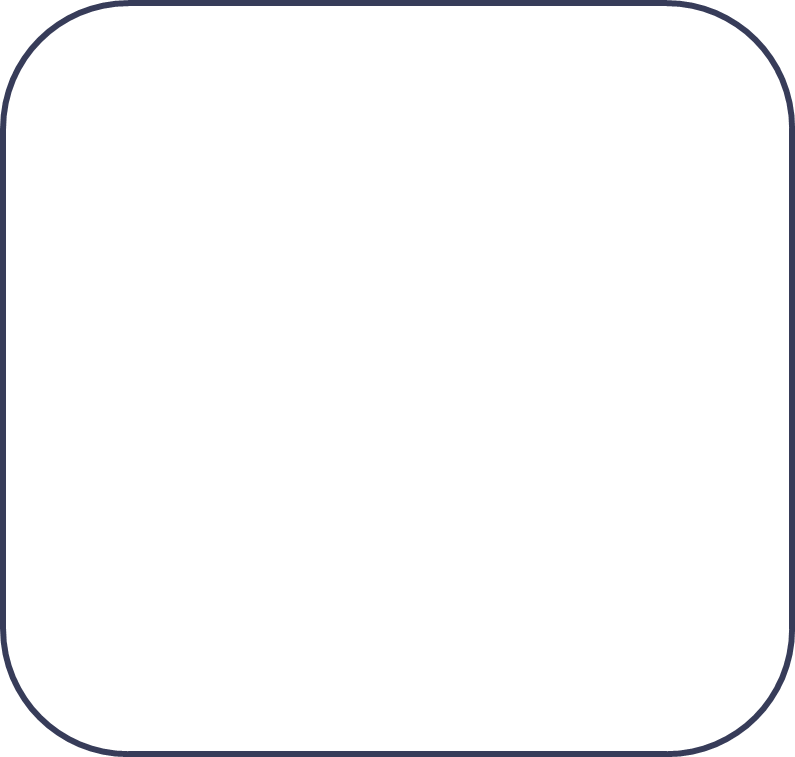 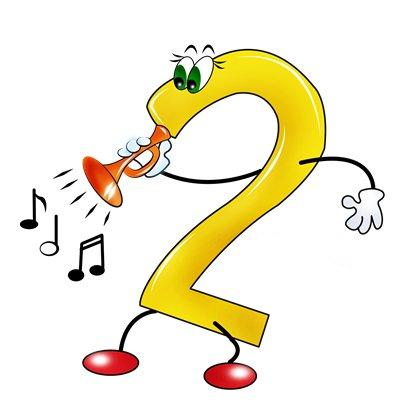 Самооценивание
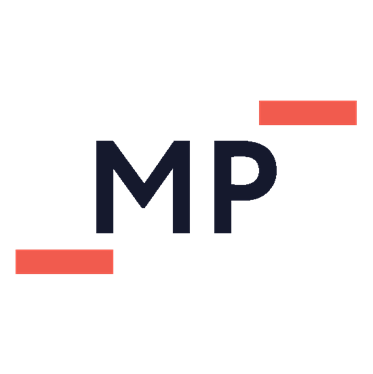 Вастомазонок!
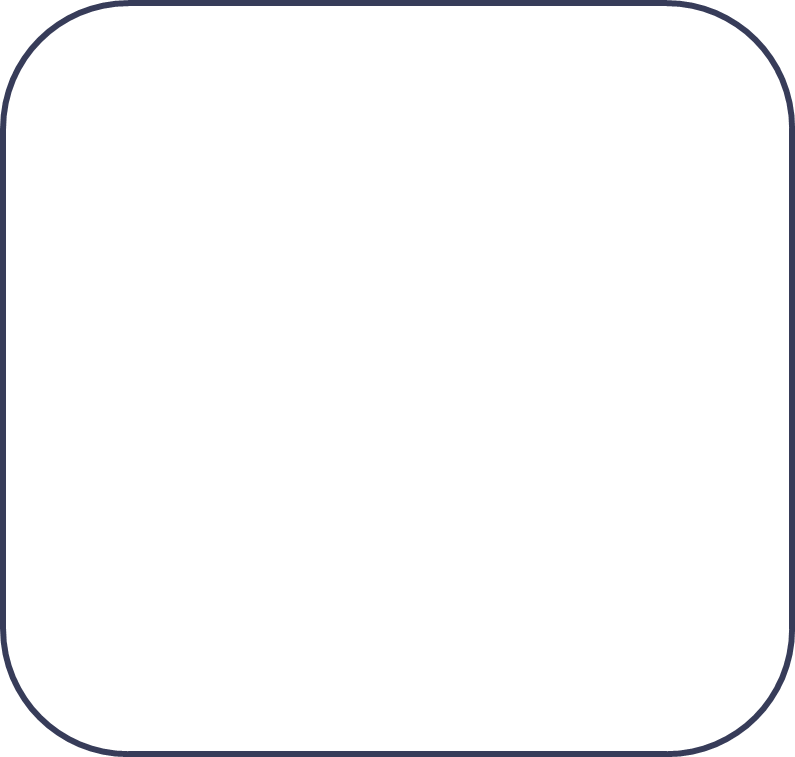 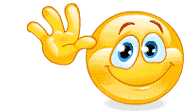 СЮКПРЯ ВАНОМАНКСА!